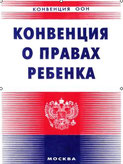 Семинар-практикумна  тему:
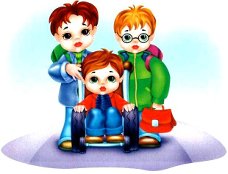 «Права вашего ребенка»
В 1959 году Генеральная Ассамблея приняла Декларацию прав ребенка, которая объединила 10 основополагающих принципов и провозгласила своей конечной целью: "…обеспечить детям счастливое детство".
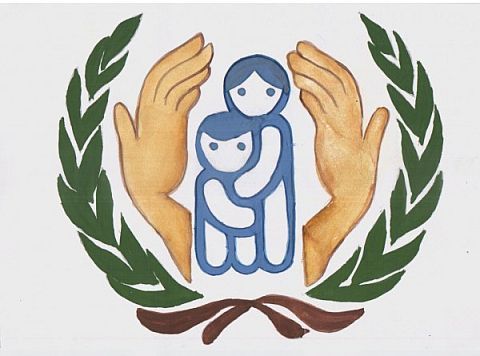 В 1989 году была принята Конвенция о правах ребенка, которая обязывает все страны обеспечить детям хорошую жизнь. Конвенция вступила в силу 2 сентября 1990 года.
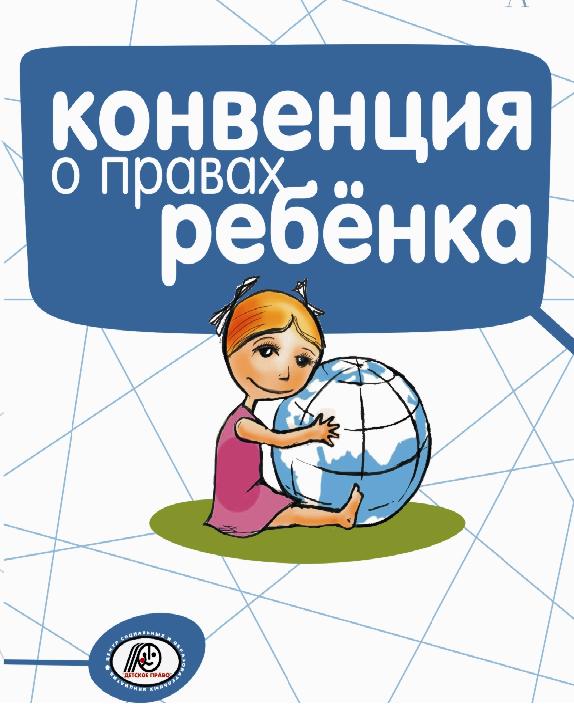 С самого рождения любой человек имеете свои права, которые защищает самая главная организация на нашей земле - Организация Объединенных Наций
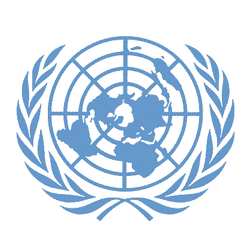 Нормативными документами о защите прав                        ребенка являются:-Декларация прав ребёнка- Конвенция о правах ребенка.- ФЗ «Об основных гарантиях прав ребенка в ДОУ».- Закон РФ «Об образовании».- Семейный кодекс.- Уголовный кодекс
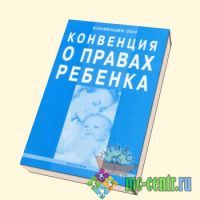 .
Права ребёнка:
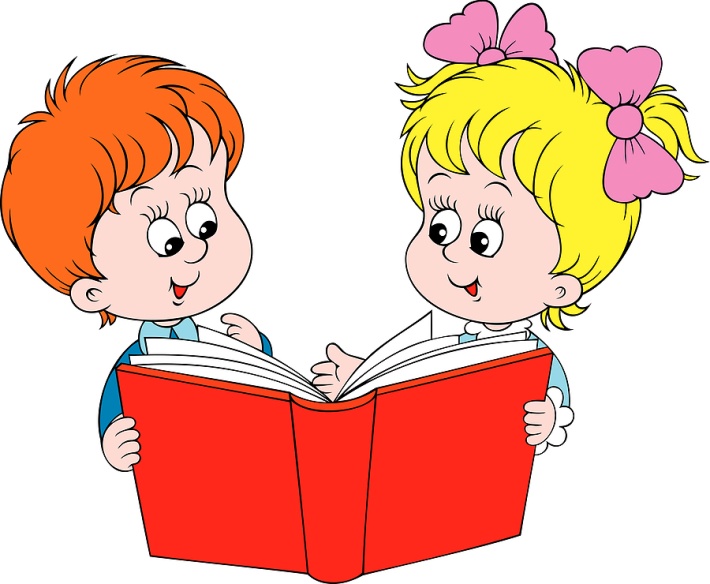 Право на жизнь.
Право на имя при рождении.
Право на медицину.
Право на образование.
Право на отдых и досуг.
Право иметь имущество.
Право свободно выражать свои взгляды.
Право на свободное перемещение.
Право на свободу и воспитание родителями.
Право на всестороннее развитие и уважение человеческого достоинства.
Право на личную жизнь.